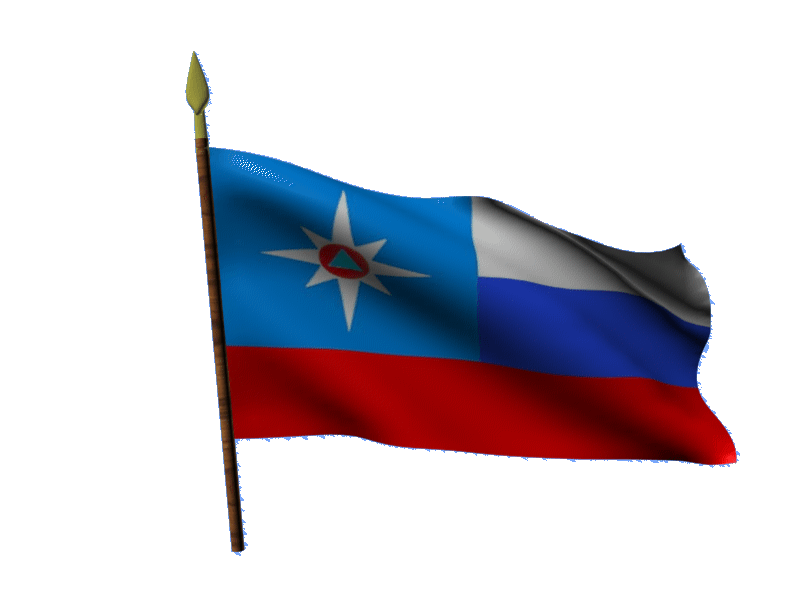 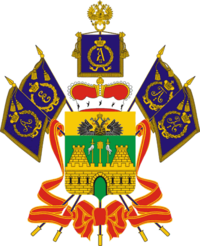 МОДЕЛЬ 
РАЗВИТИЯ ОБСТАНОВКИ В СООТВЕТСТВИИ С ПРОГНОЗОМ 
НА ТЕРРИТОРИИ КРАСНОДАРСКОГО КРАЯ
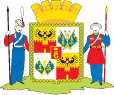 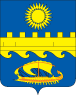 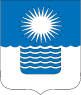 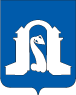 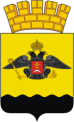 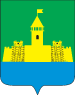 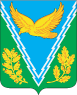 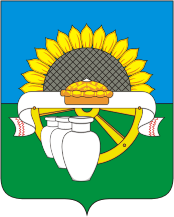 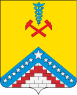 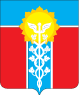 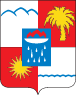 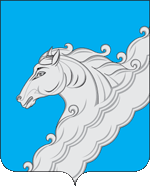 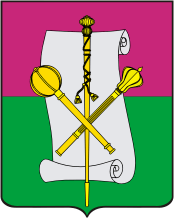 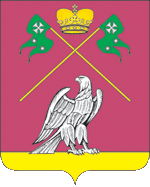 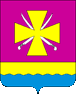 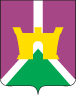 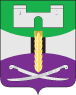 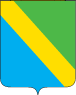 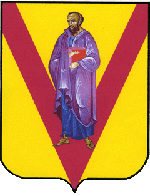 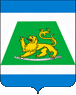 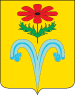 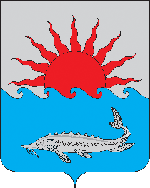 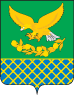 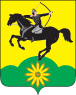 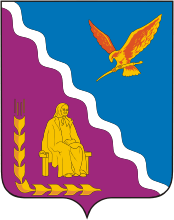 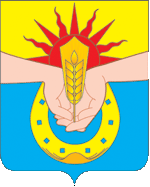 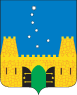 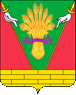 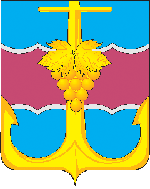 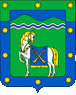 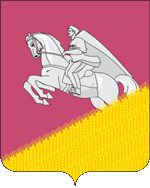 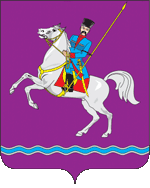 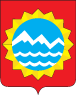 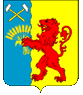 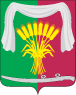 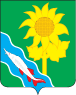 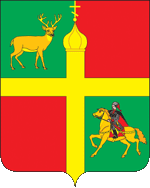 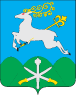 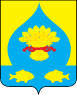 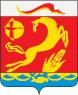 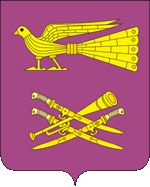 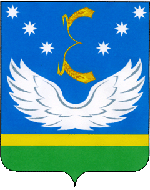 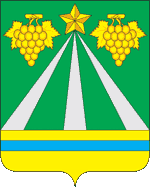 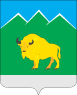 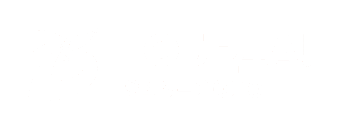 ПРОГНОЗ ТЕМАПЕРАТУРЫ НА ТЕРРИТОРИИ  КРАСНОДАРСКОГО КРАЯ
 НА 04.07.2020
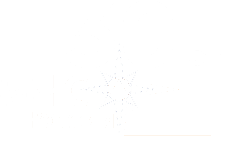 12:00
06:00
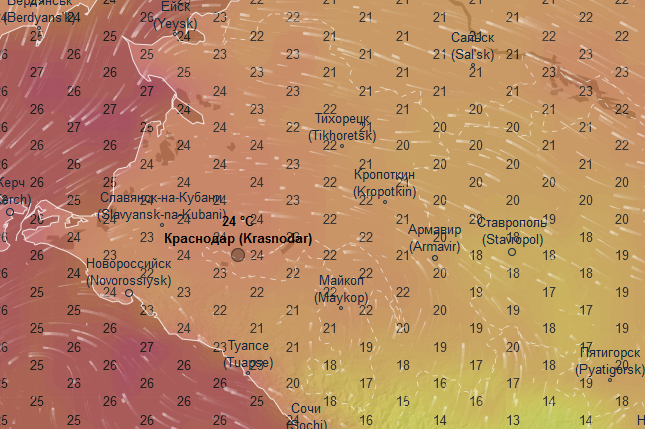 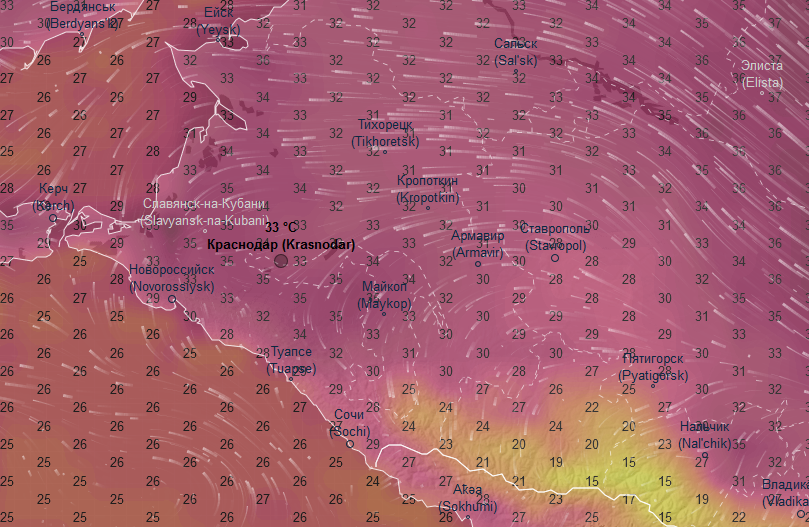 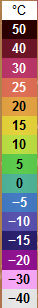 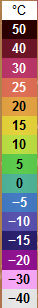 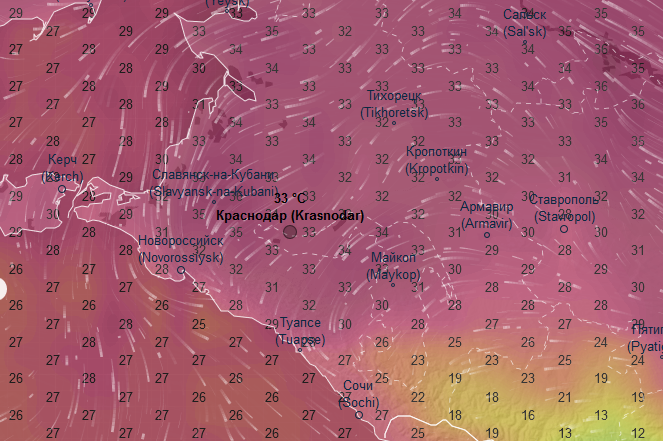 18:00
24:00
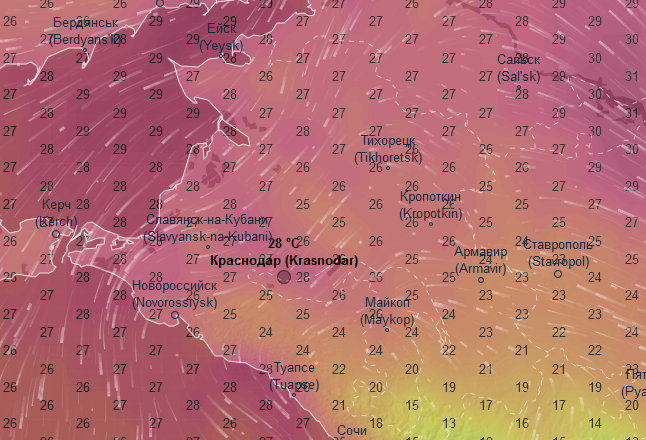 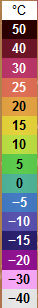 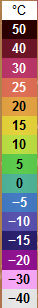 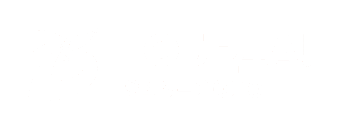 ПРОГНОЗ ТЕМАПЕРАТУРЫ НА ТЕРРИТОРИИ  КРАСНОДАРСКОГО КРАЯ
 НА 05.07.2020
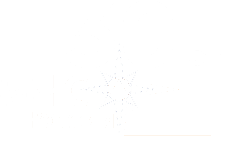 12:00
06:00
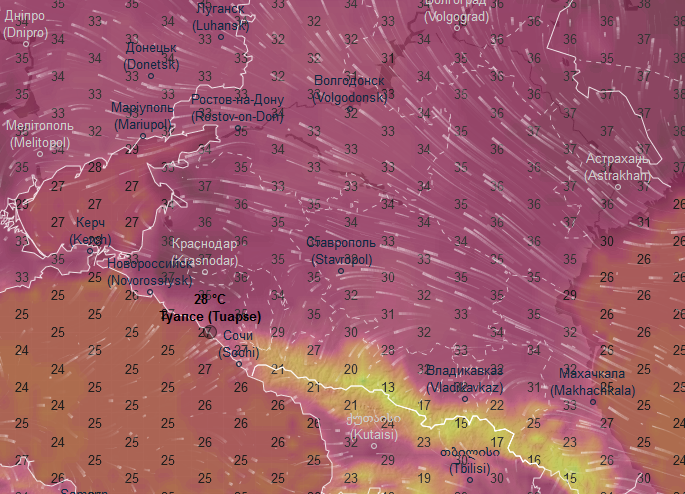 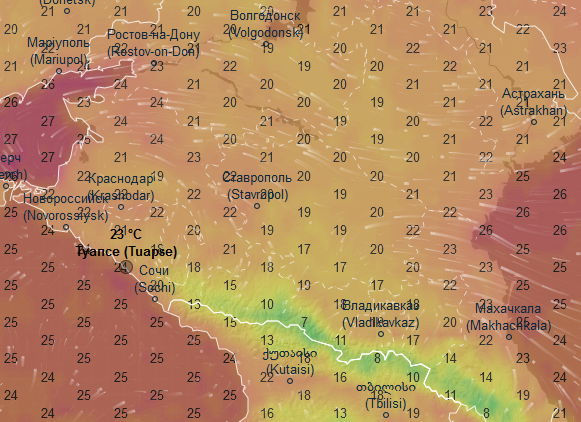 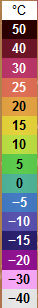 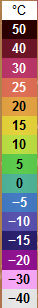 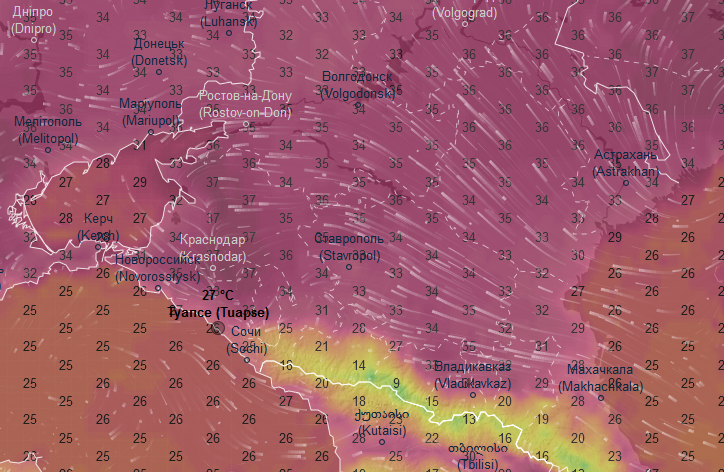 18:00
24:00
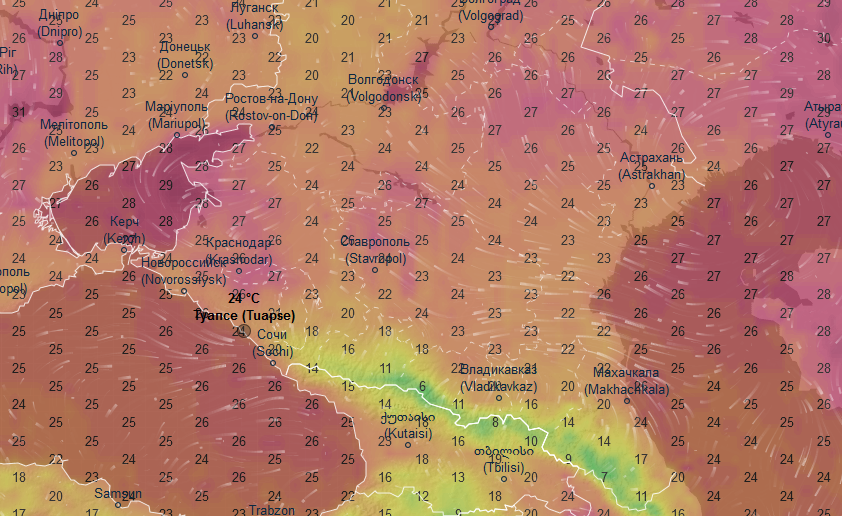 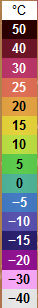 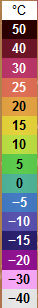 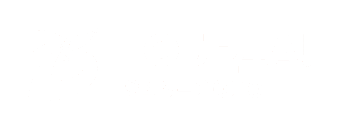 ПРОГНОЗ ТЕМАПЕРАТУРЫ НА ТЕРРИТОРИИ  КРАСНОДАРСКОГО КРАЯ
 НА 06.07.2020
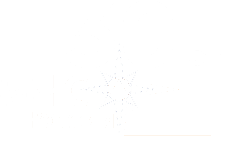 12:00
06:00
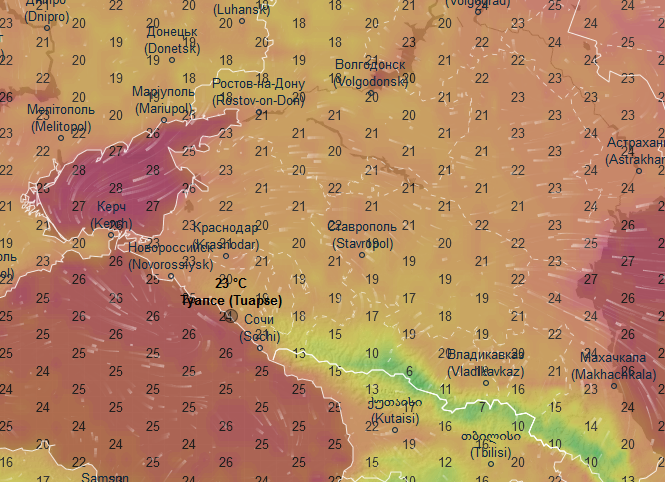 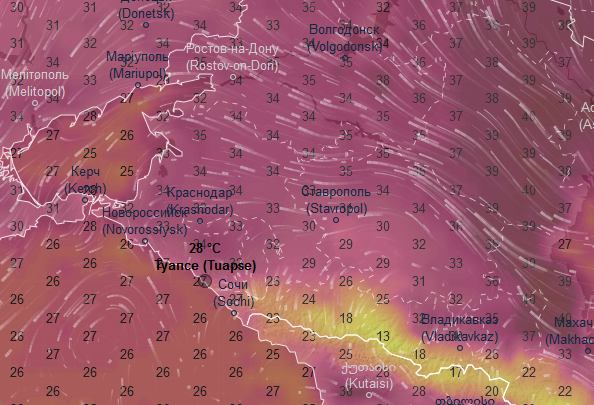 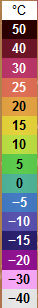 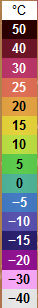 18:00
24:00
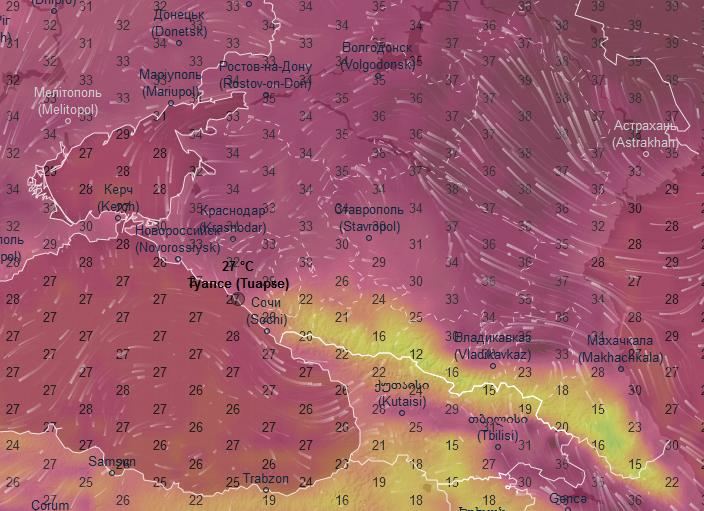 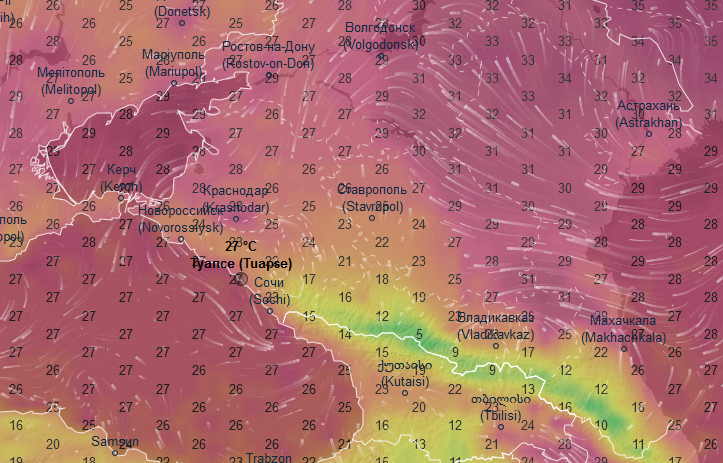 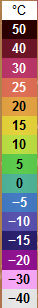 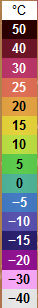 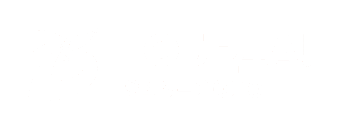 ПРОГНОЗ ВЫПАДЕНИЯ ОСАДКОВ НА ТЕРРИТОРИИ  КРАСНОДАРСКОГО КРАЯ
 НА 04.07.2020
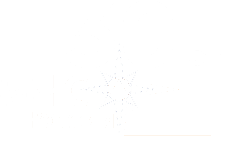 12:00
06:00
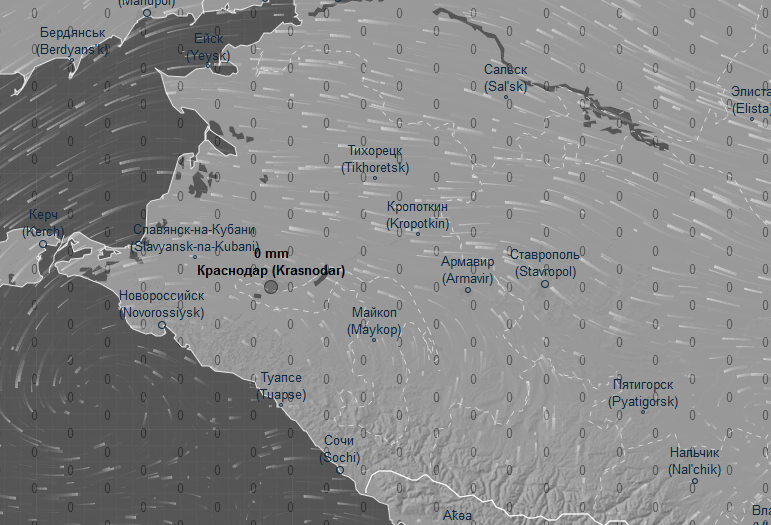 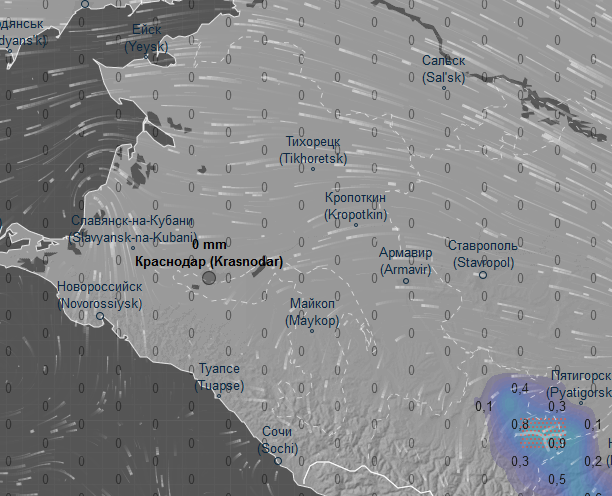 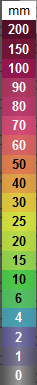 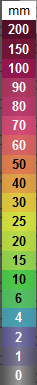 18:00
24:00
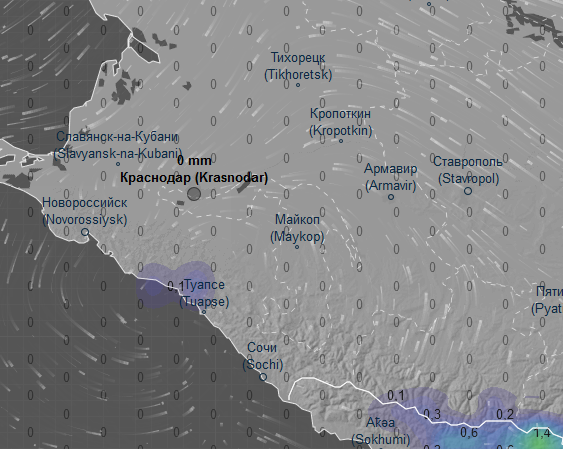 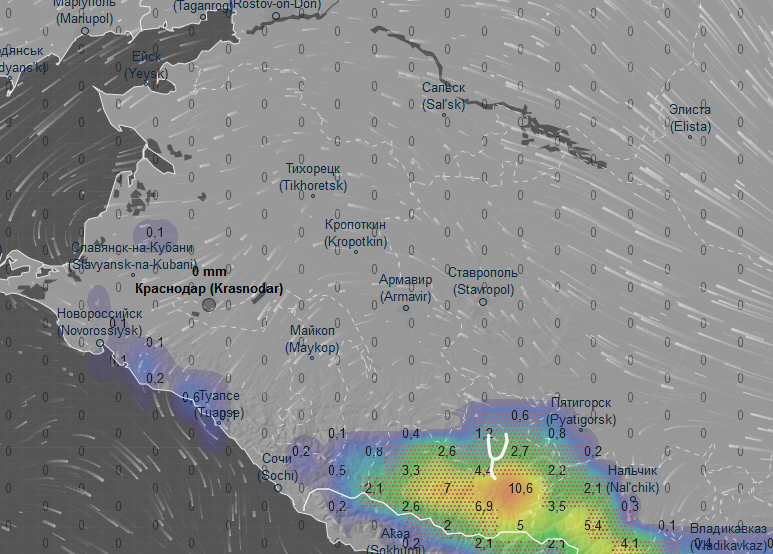 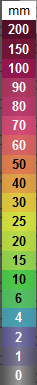 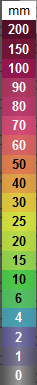 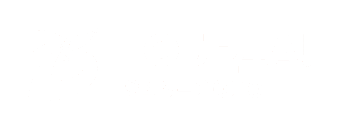 ПРОГНОЗ ВЫПАДЕНИЯ ОСАДКОВ НА ТЕРРИТОРИИ  КРАСНОДАРСКОГО КРАЯ
 НА 05.07.2020
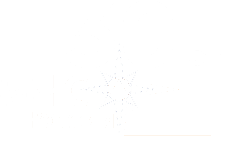 12:00
06:00
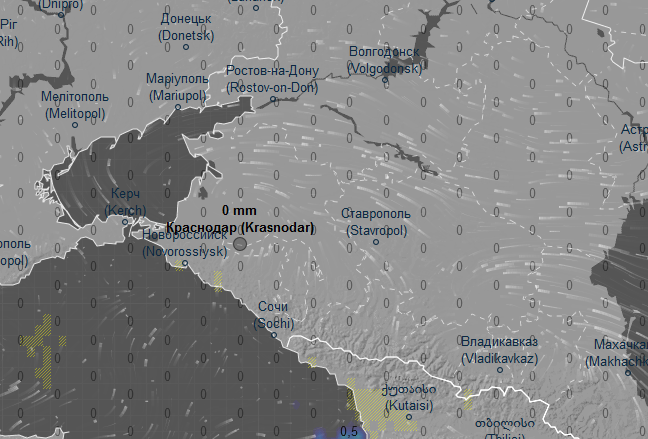 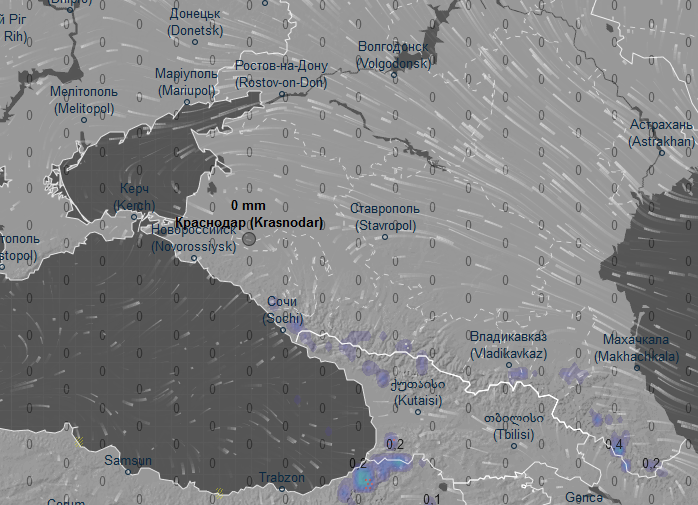 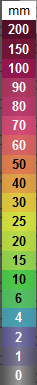 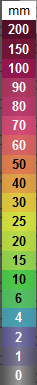 18:00
24:00
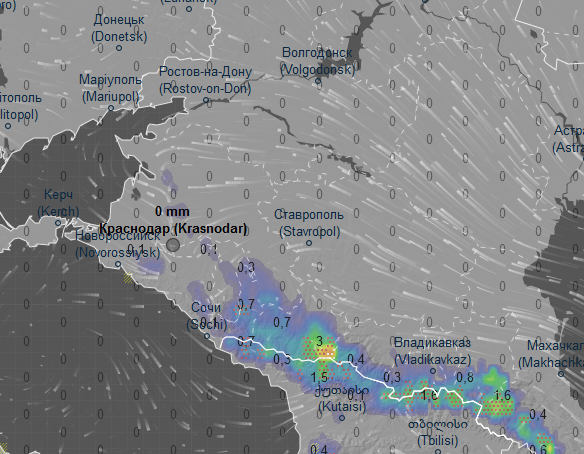 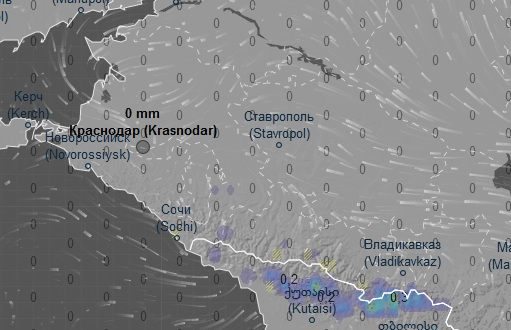 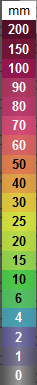 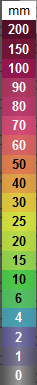 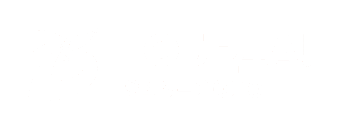 ПРОГНОЗ ВЫПАДЕНИЯ ОСАДКОВ НА ТЕРРИТОРИИ  КРАСНОДАРСКОГО КРАЯ
 НА 06.07.2020
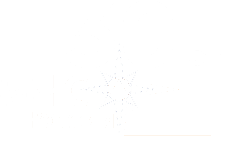 12:00
06:00
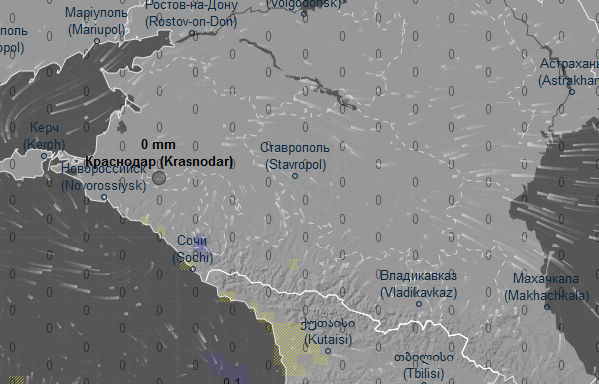 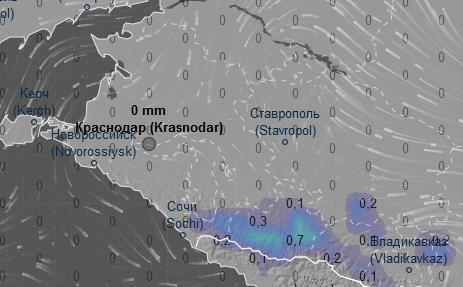 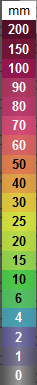 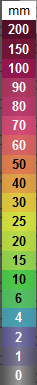 18:00
24:00
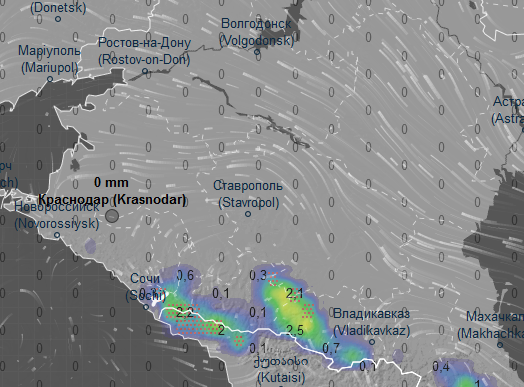 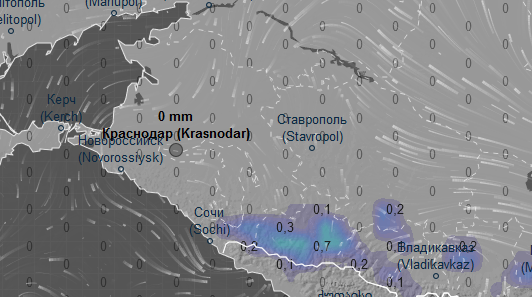 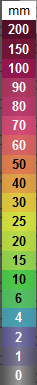 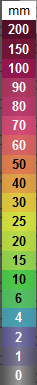 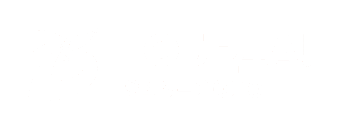 ПРОГНОЗ  ВЕТРОВОЙ НАГРУЗКИ НА ТЕРРИТОРИИ  КРАСНОДАРСКОГО КРАЯ
 НА 04.07.2020
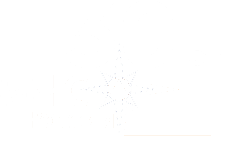 12:00
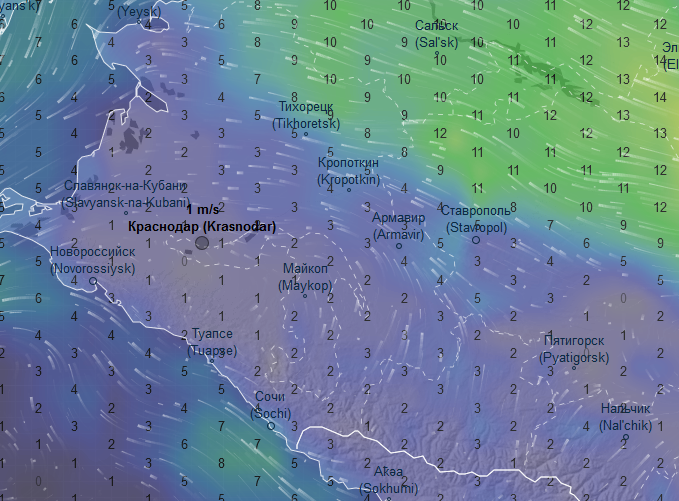 06:00
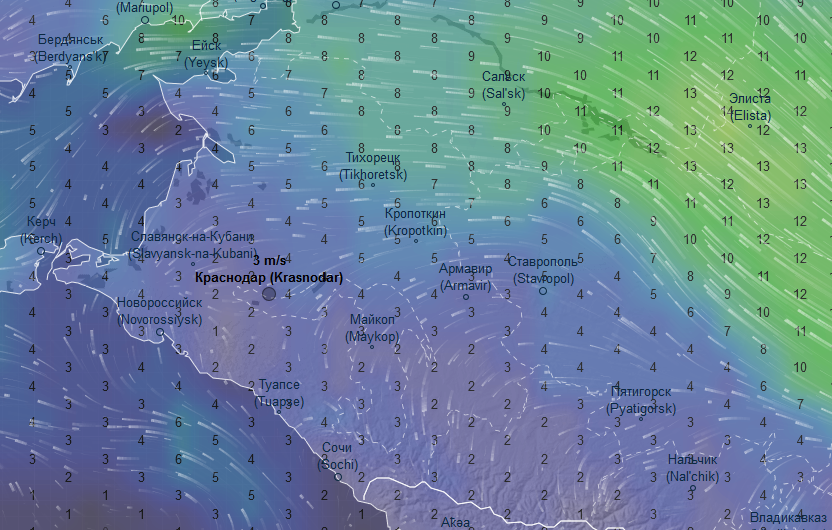 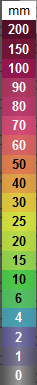 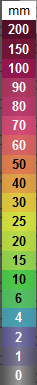 18:00
24:00
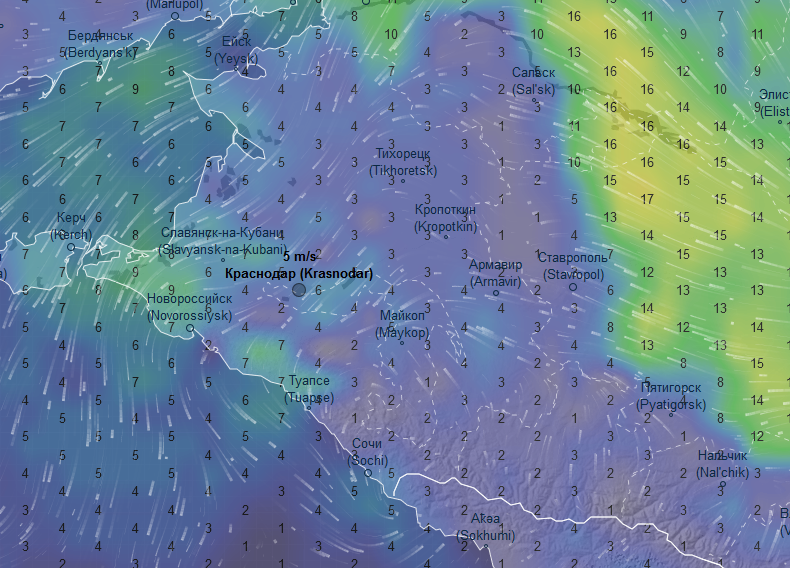 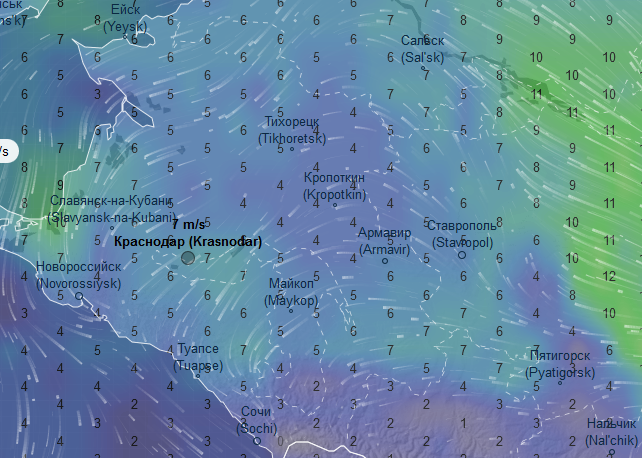 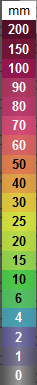 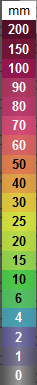 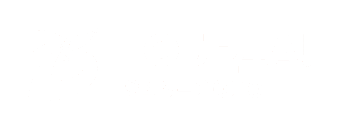 ПРОГНОЗ  ВЕТРОВОЙ НАГРУЗКИ НА ТЕРРИТОРИИ  КРАСНОДАРСКОГО КРАЯ
 НА 05.07.2020
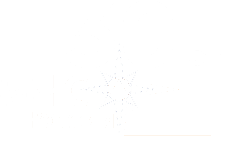 12:00
06:00
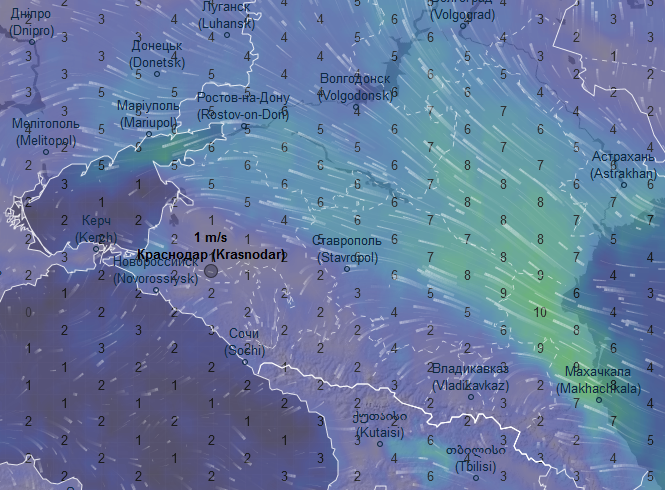 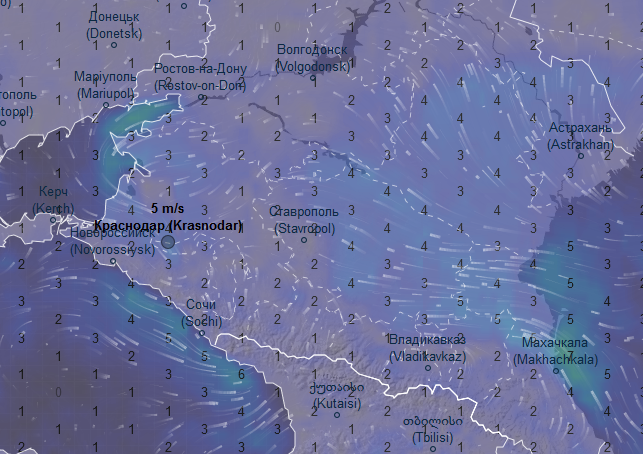 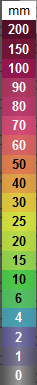 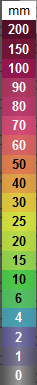 18:00
24:00
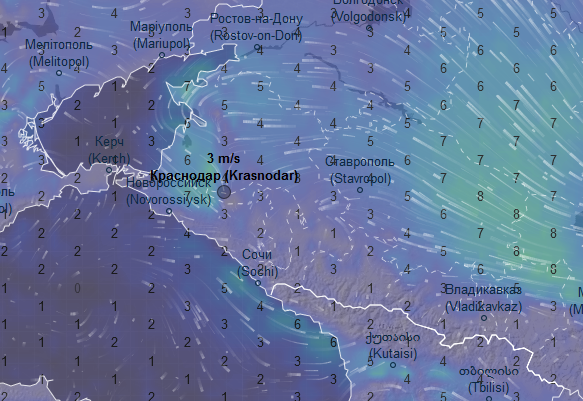 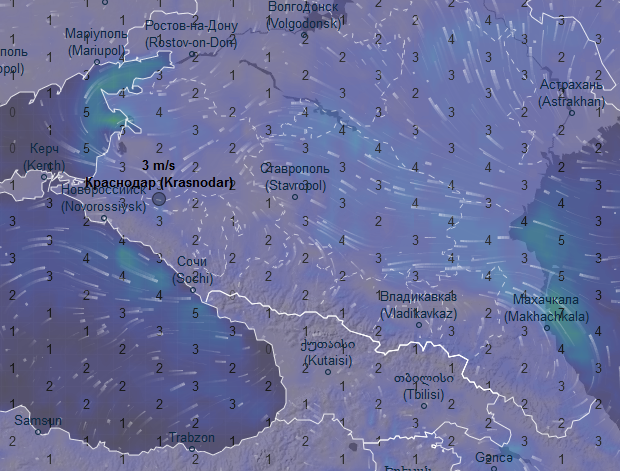 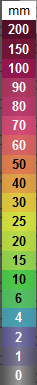 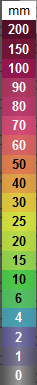 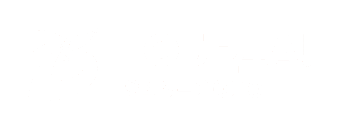 ПРОГНОЗ  ВЕТРОВОЙ НАГРУЗКИ НА ТЕРРИТОРИИ  КРАСНОДАРСКОГО КРАЯ
 НА 06.07.2020
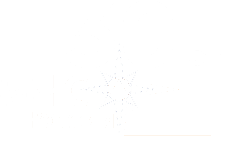 12:00
06:00
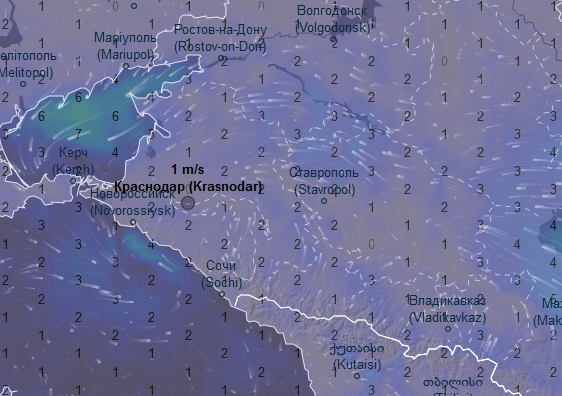 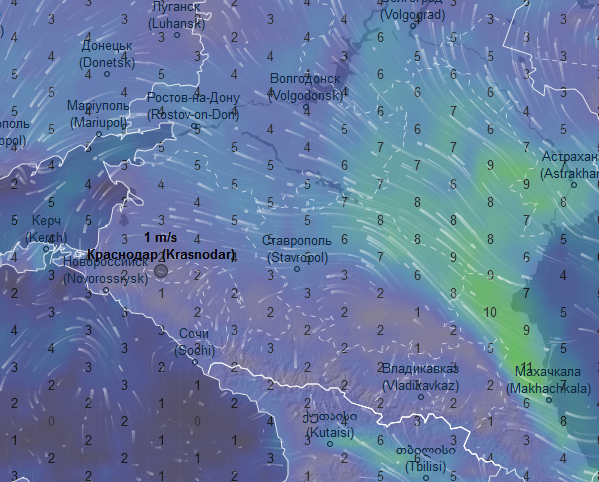 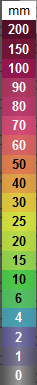 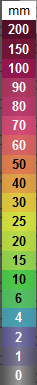 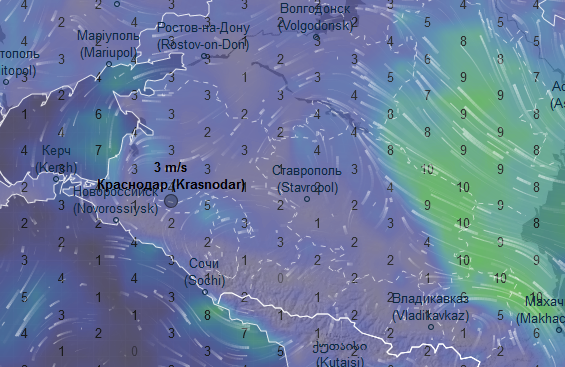 18:00
24:00
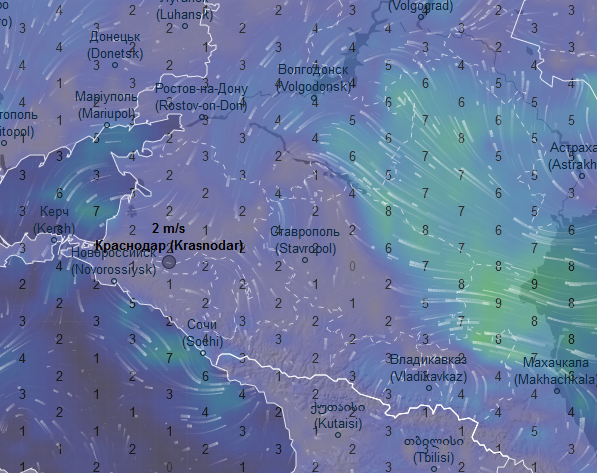 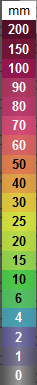 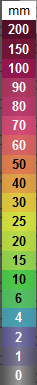 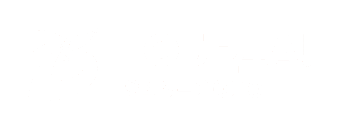 ПРОГНОЗ ВЫПАДЕНИЯ ОСАДКОВ НА ТЕРРИТОРИИ  КРАСНОДАРСКОГО КРАЯ
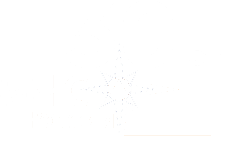 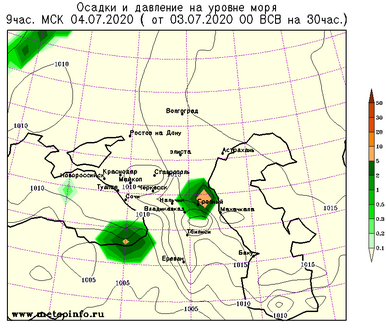 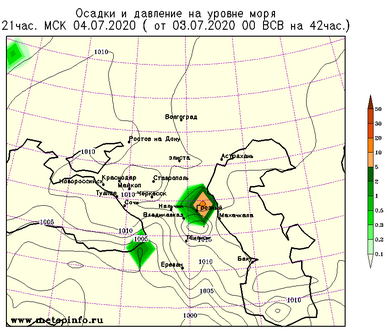 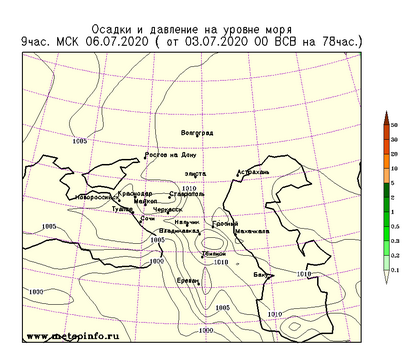 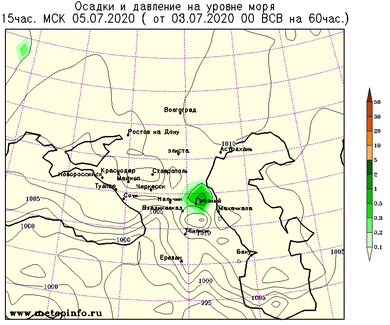